Муниципальное казенное дошкольное образовательное учреждение «Абултаевский детский сад»
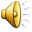 Авторы-составители:
Нургалина Ралия Сайфетдиновна
Заведующая детским садом;
Багаутдинова Зиля Салимьяновна
Воспитатель детского сада.
«Малышок»
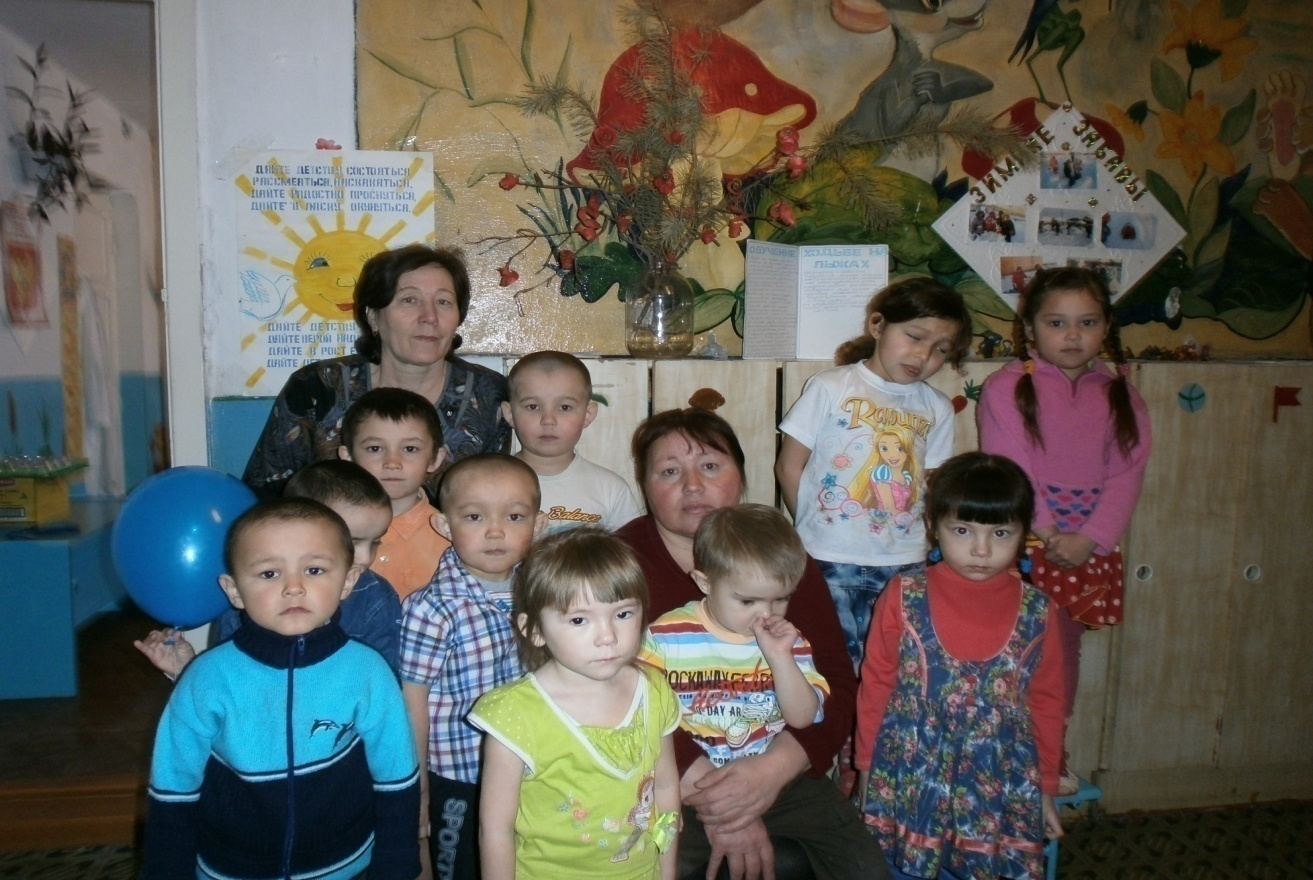 Наш девиз:ХОРОШИ МАЛЫШИ ВЕСЕЛЯТСЯ ОТ ДУШИ!!!
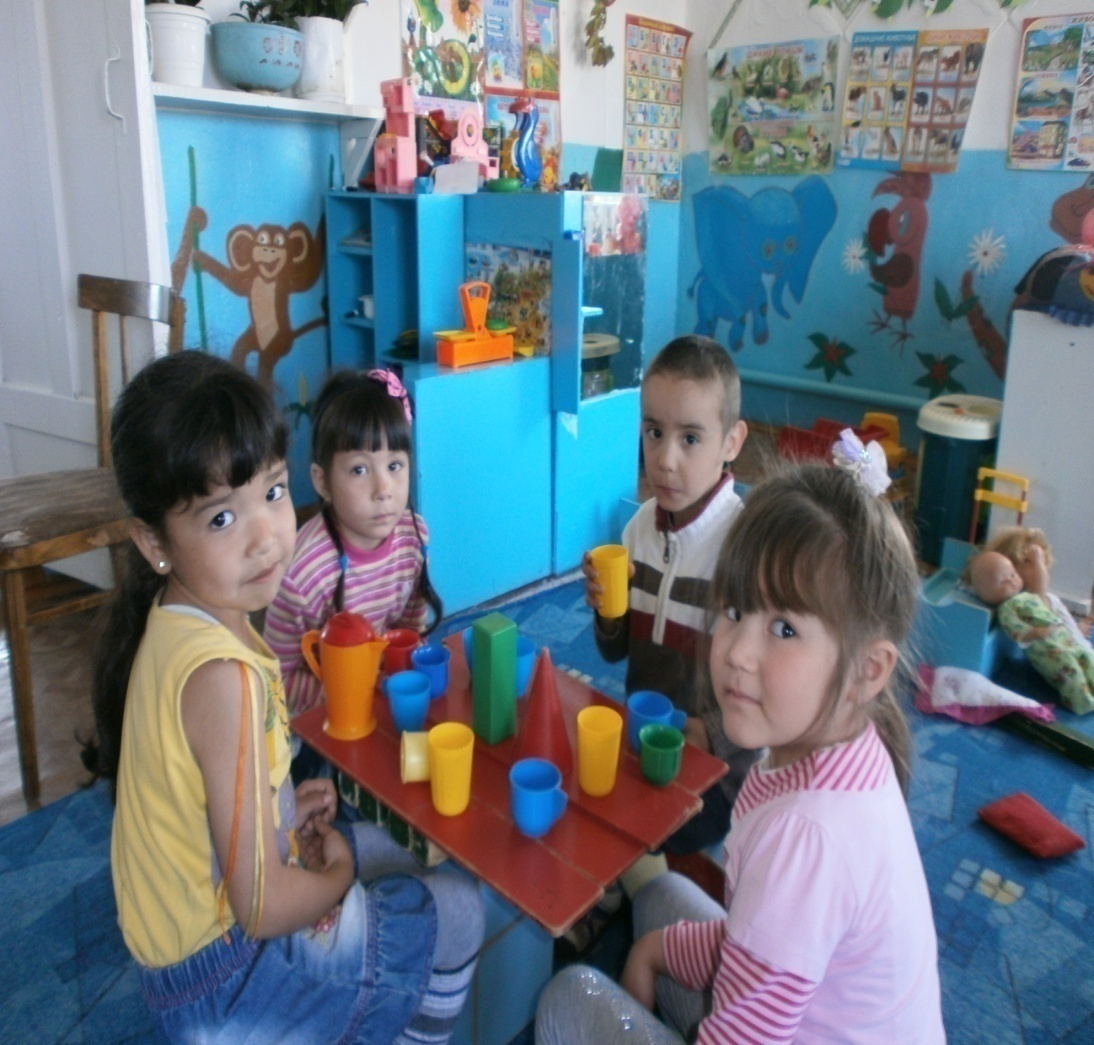 Много игрушек в детском саду-
Мы наши игрушки не бьем,не ломаем,Их у товарищей не отнимаем.
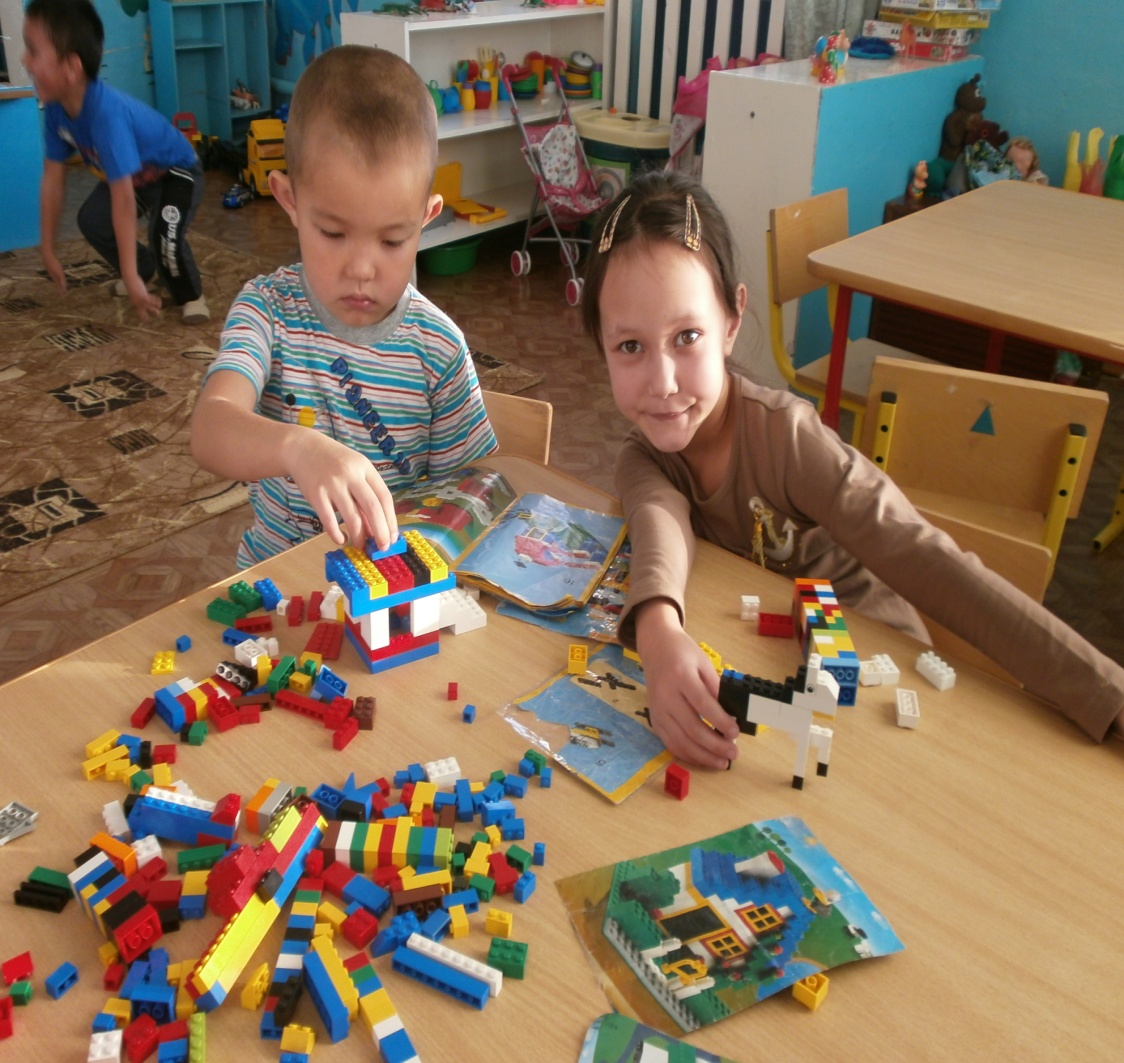 Скоро новый день начнётся -Всем нам утро улыбнётся.На «работу» мы пойдёмИ разбудим этот дом!
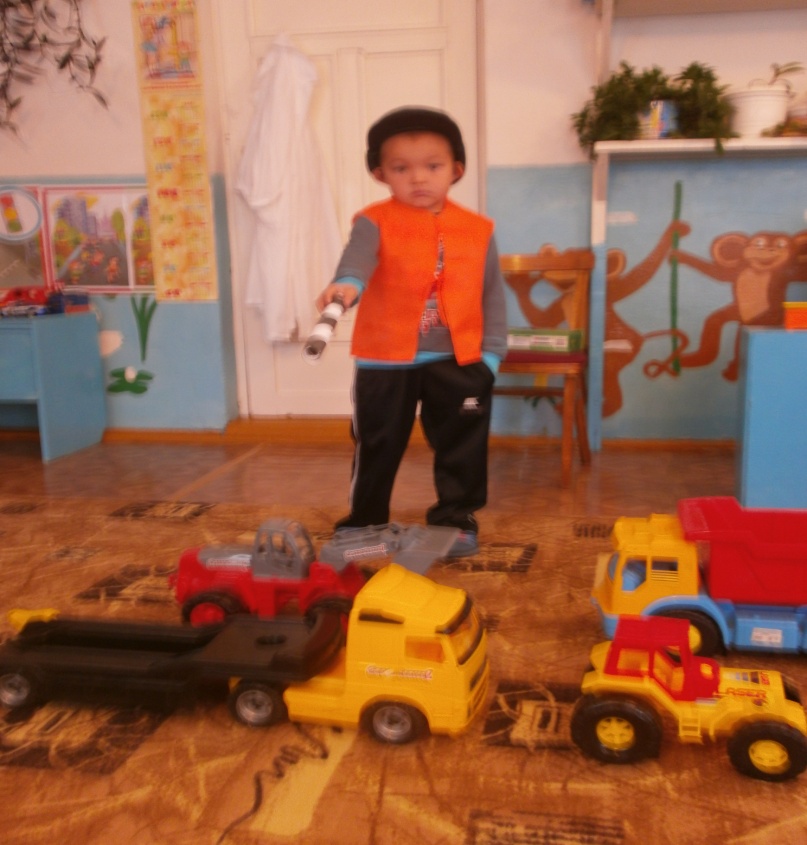 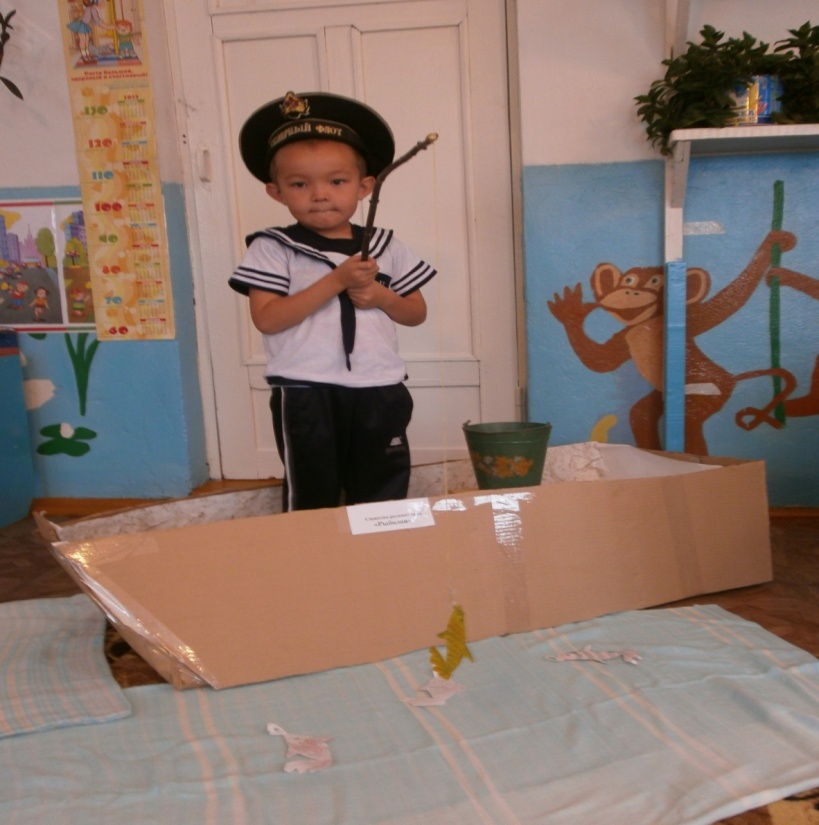 Все работы хороши, выбирай любую!!!
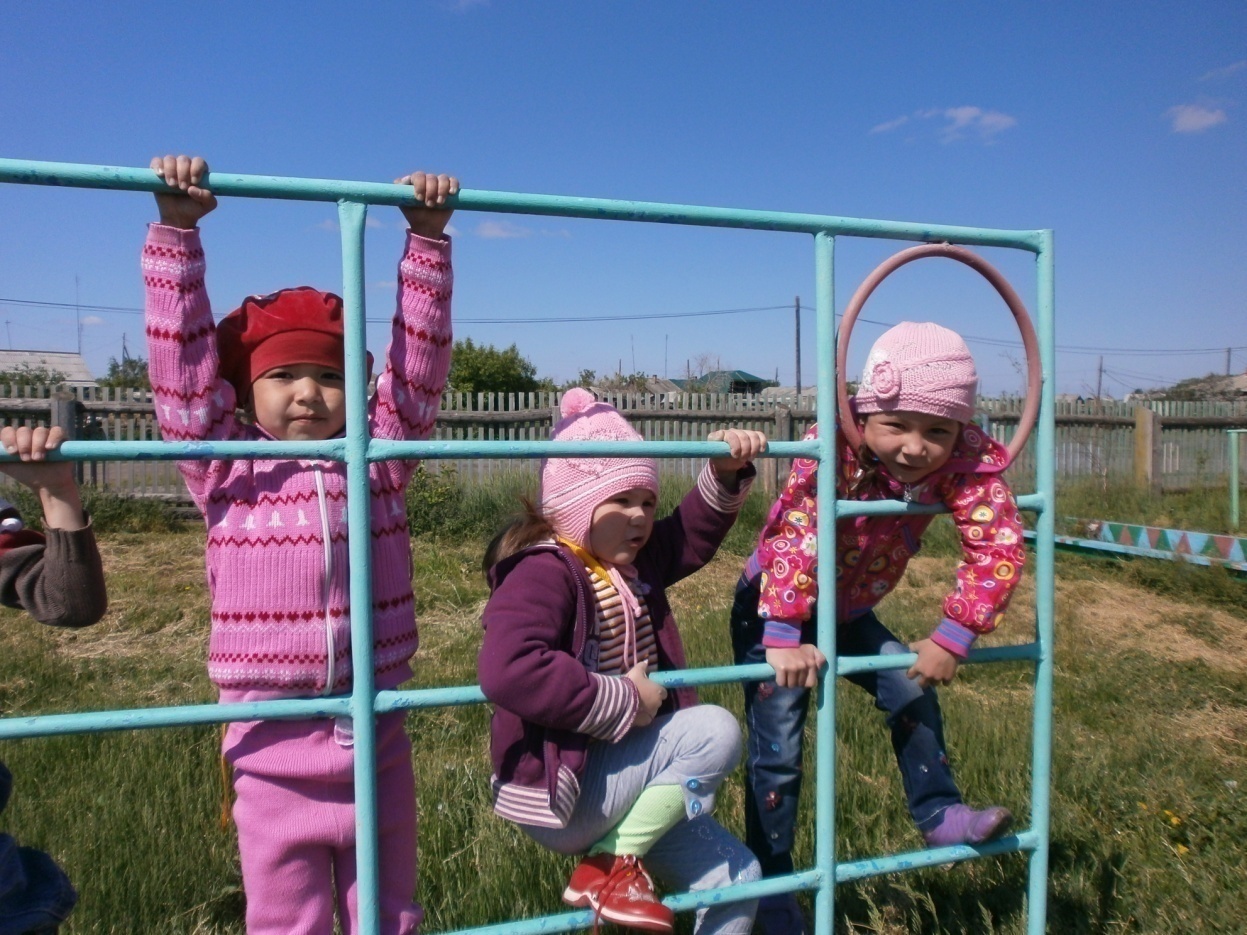 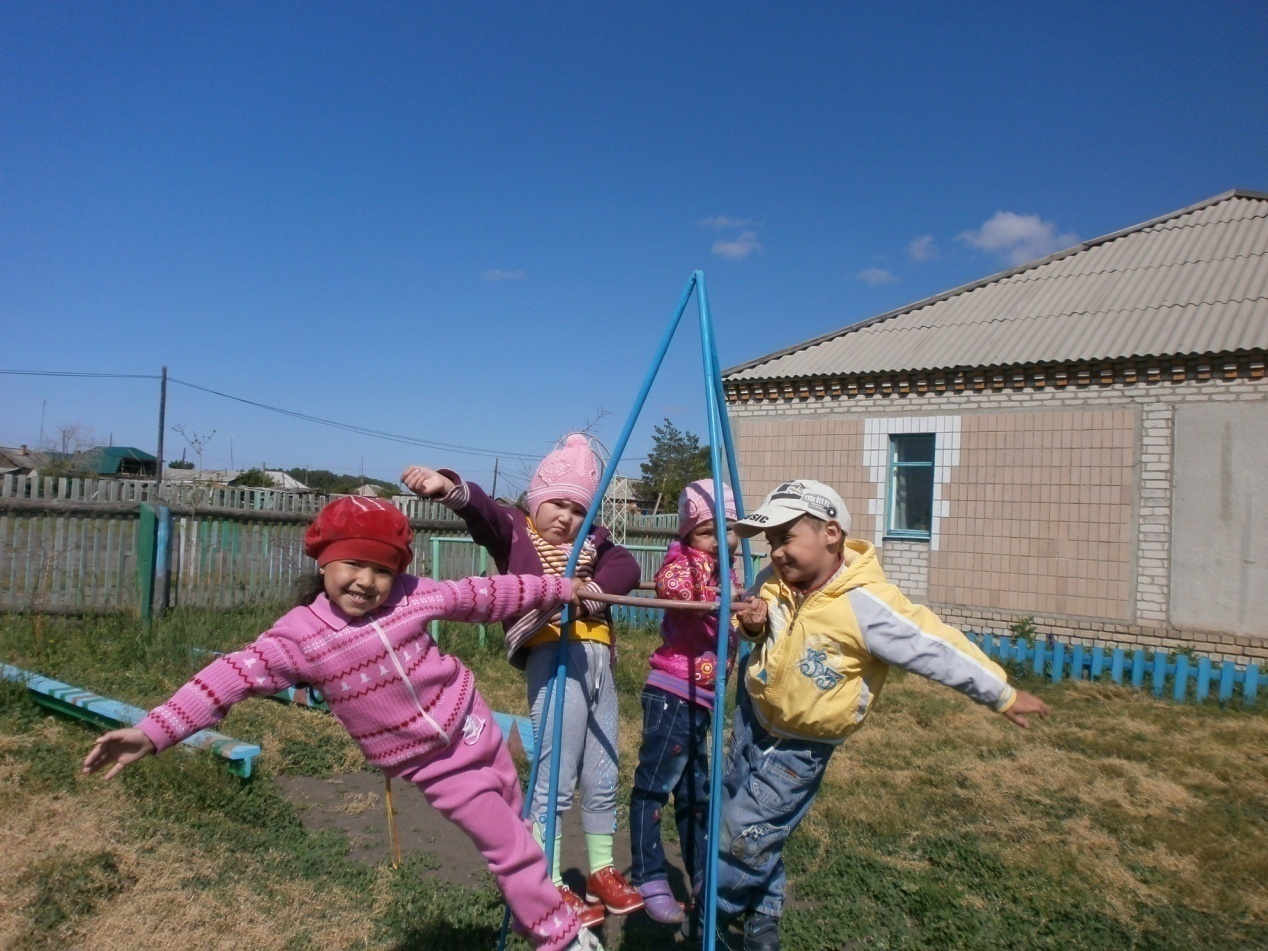 Детки в садике живут,Здесь играют и поют,Здесь друзей себе находят,На прогулку с ними ходят.
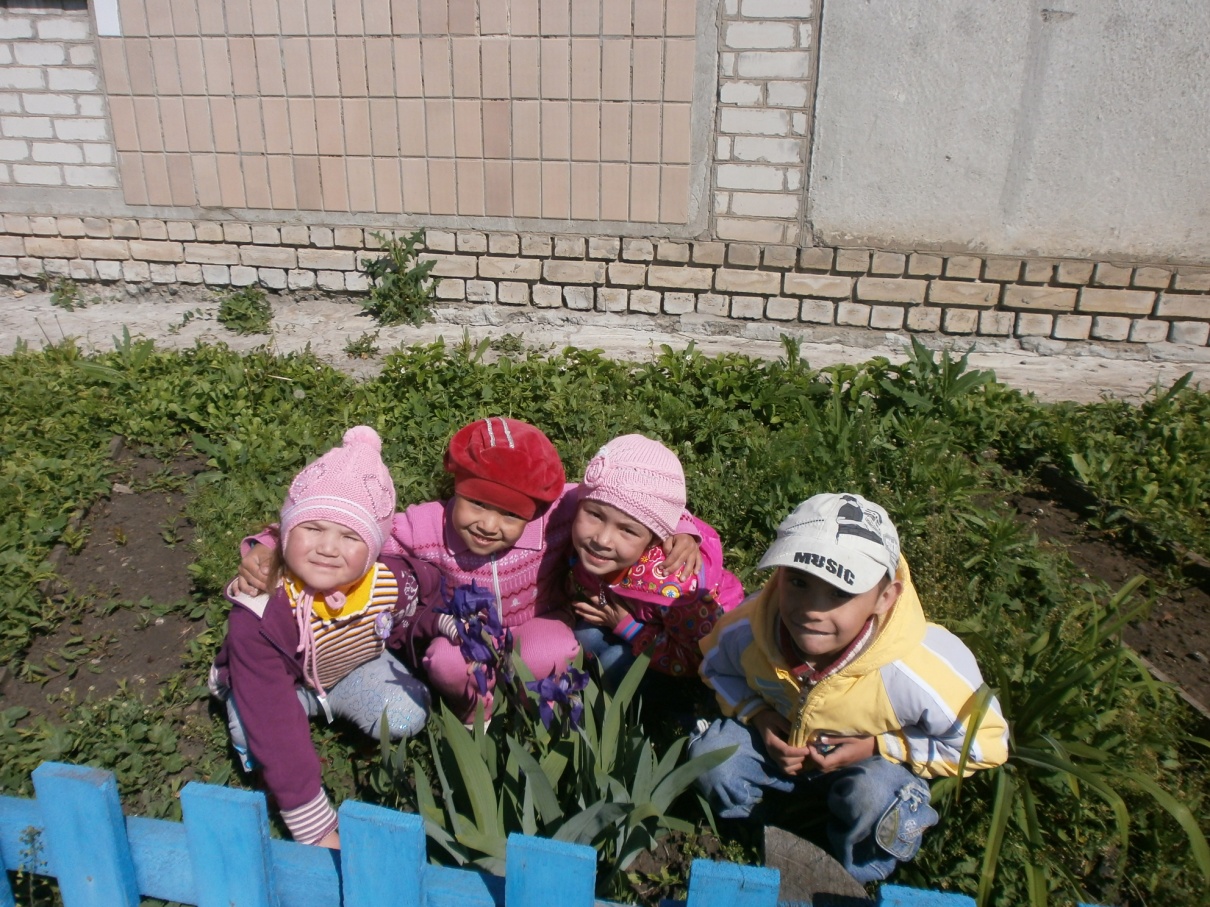 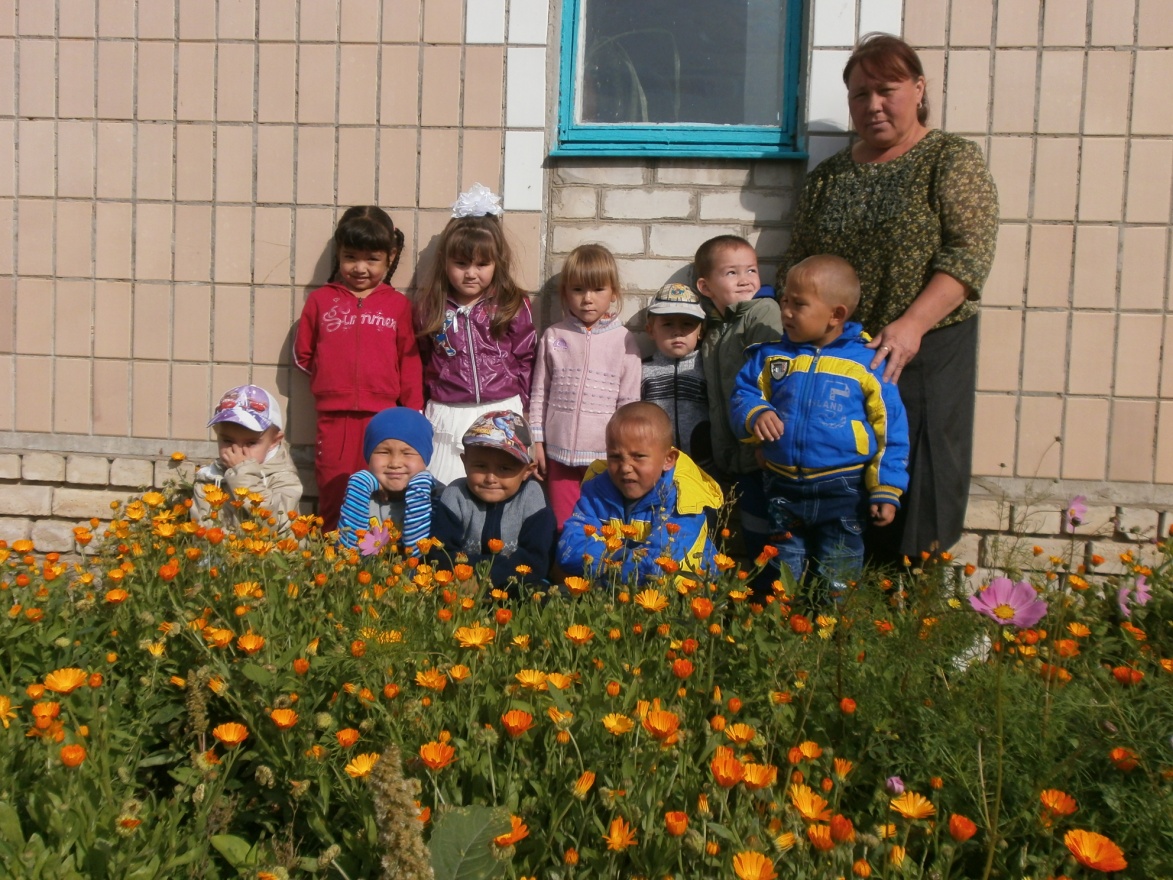 Детский садик, детский сад!Малыши туда спешат.Посмотреть я в сад иду –Что растёт в таком саду?
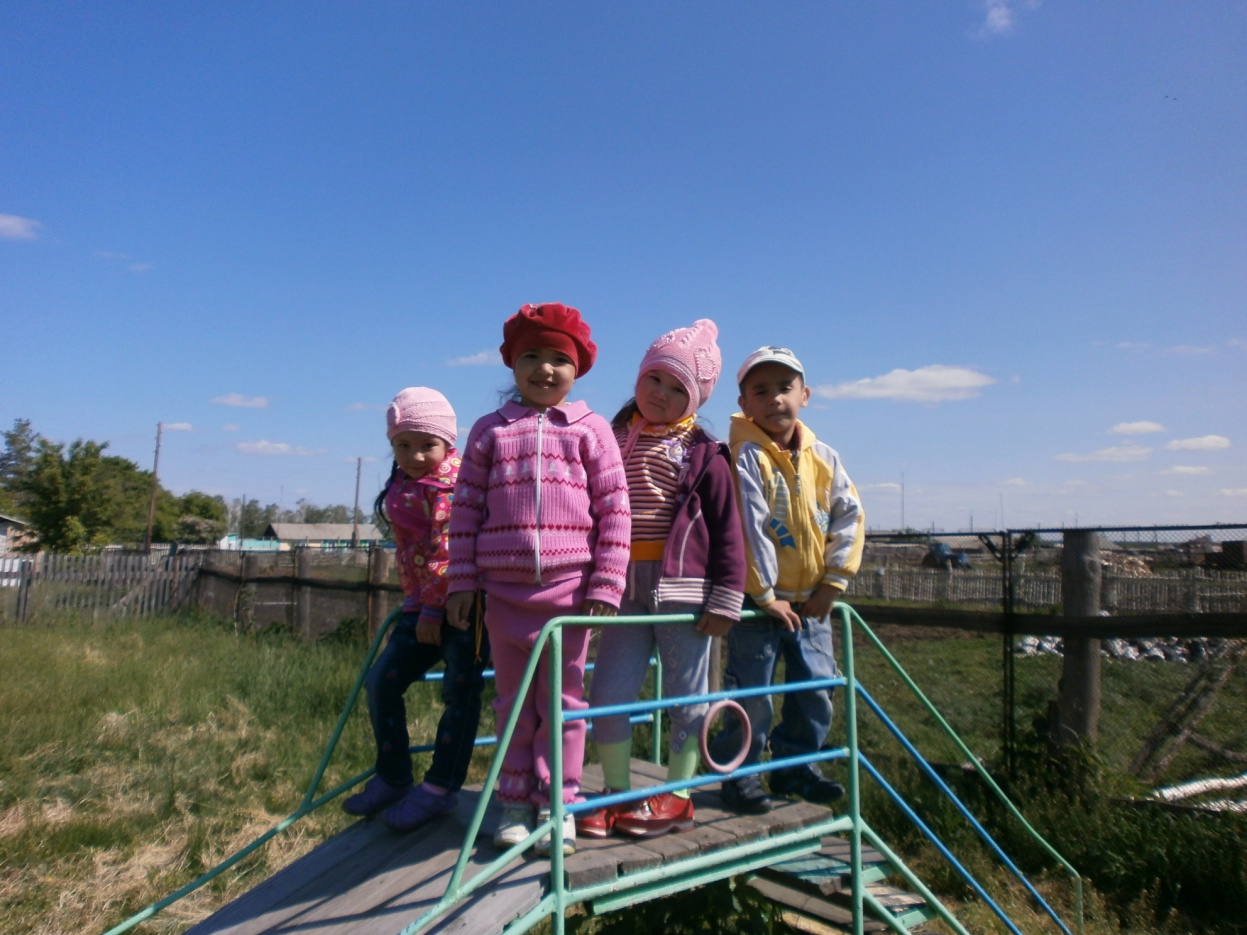 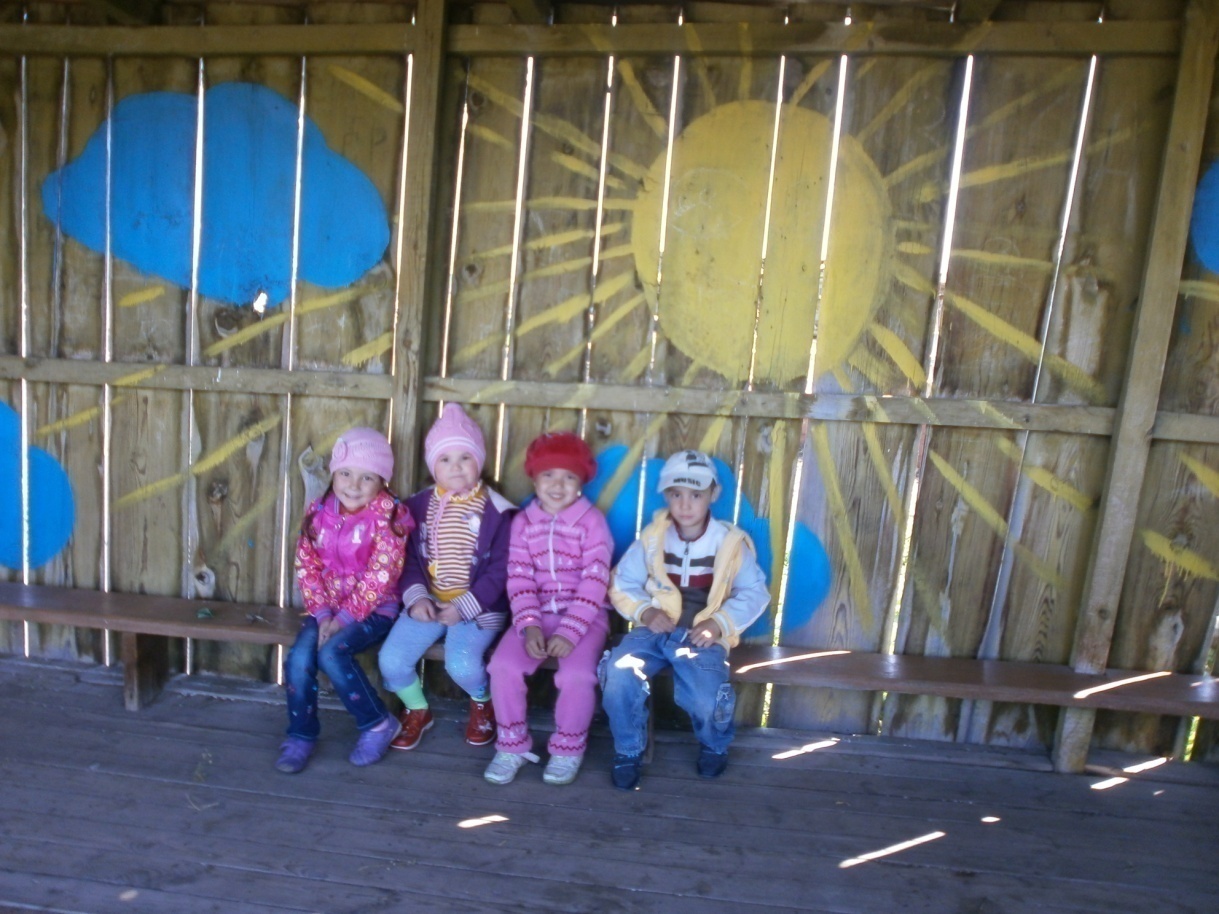 Малыши — крепышиВышли на площадку,Малыши — крепышиОтдыхают от души!
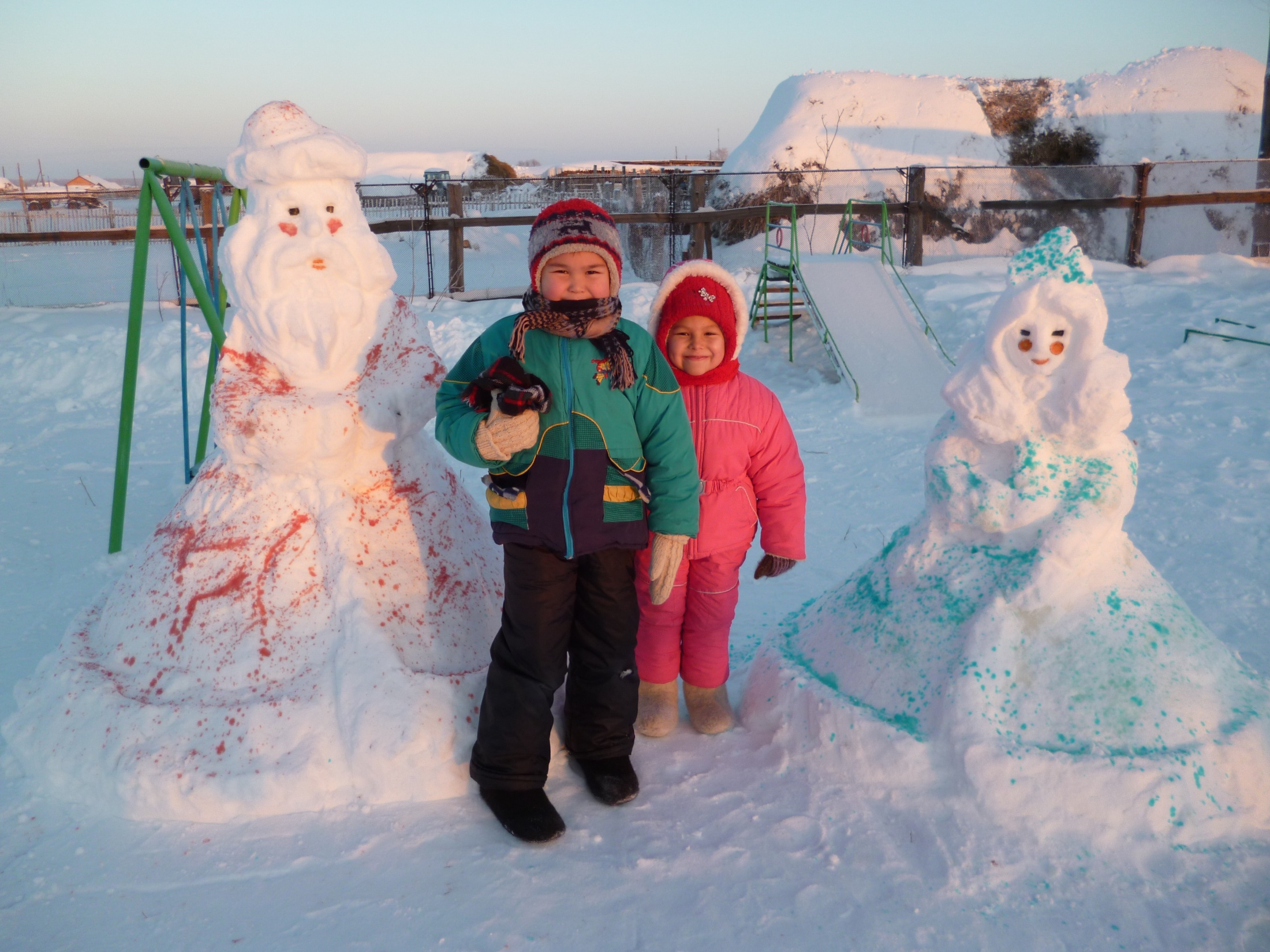 Наши               
         зимние забавы
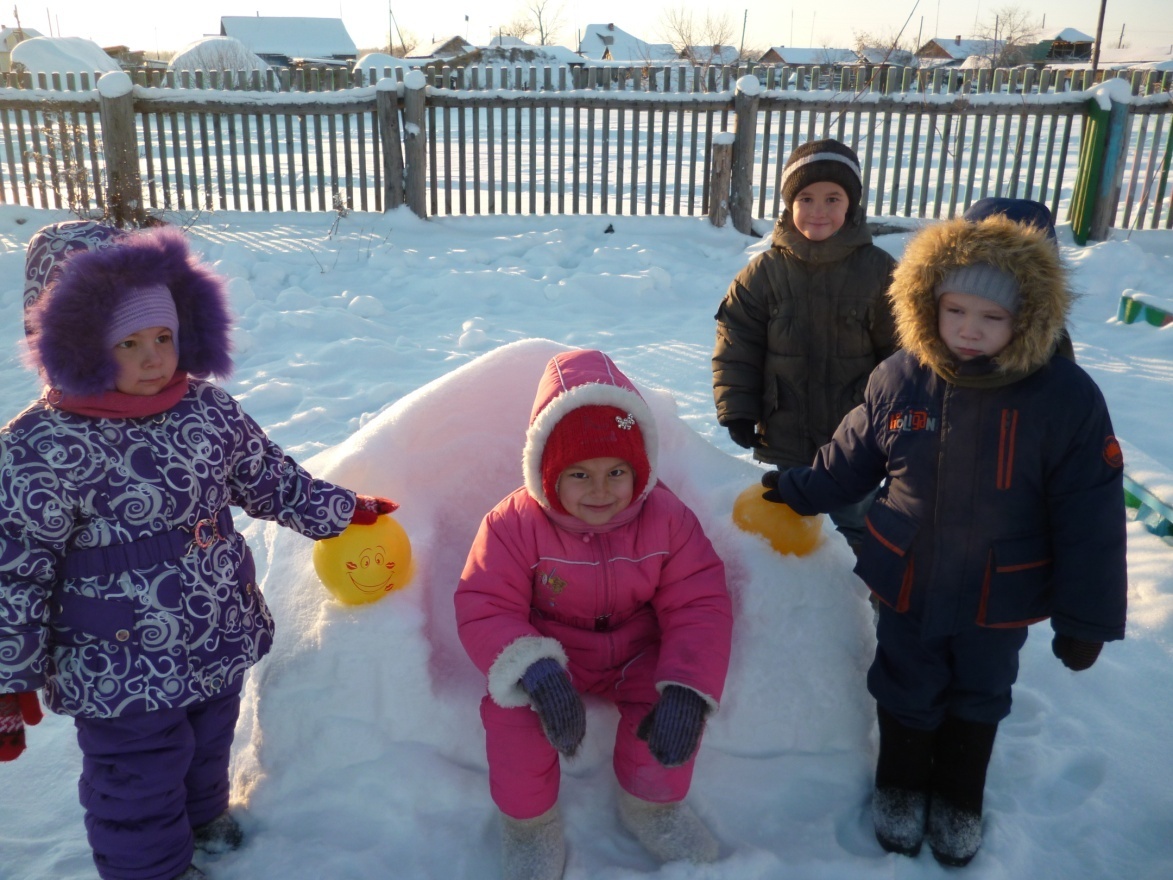 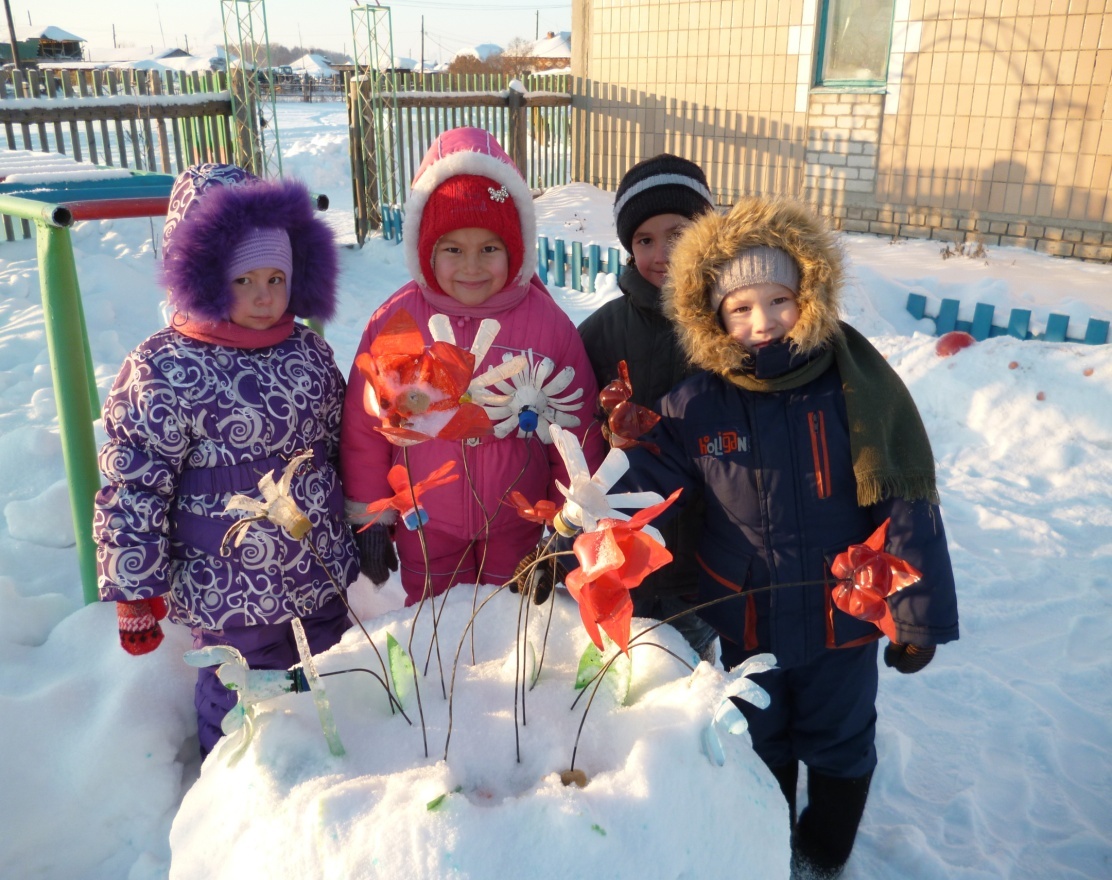 В детском садике детишки —Все такие шалунишки!На прогулку вышли дети,
Смастерили чудеса!
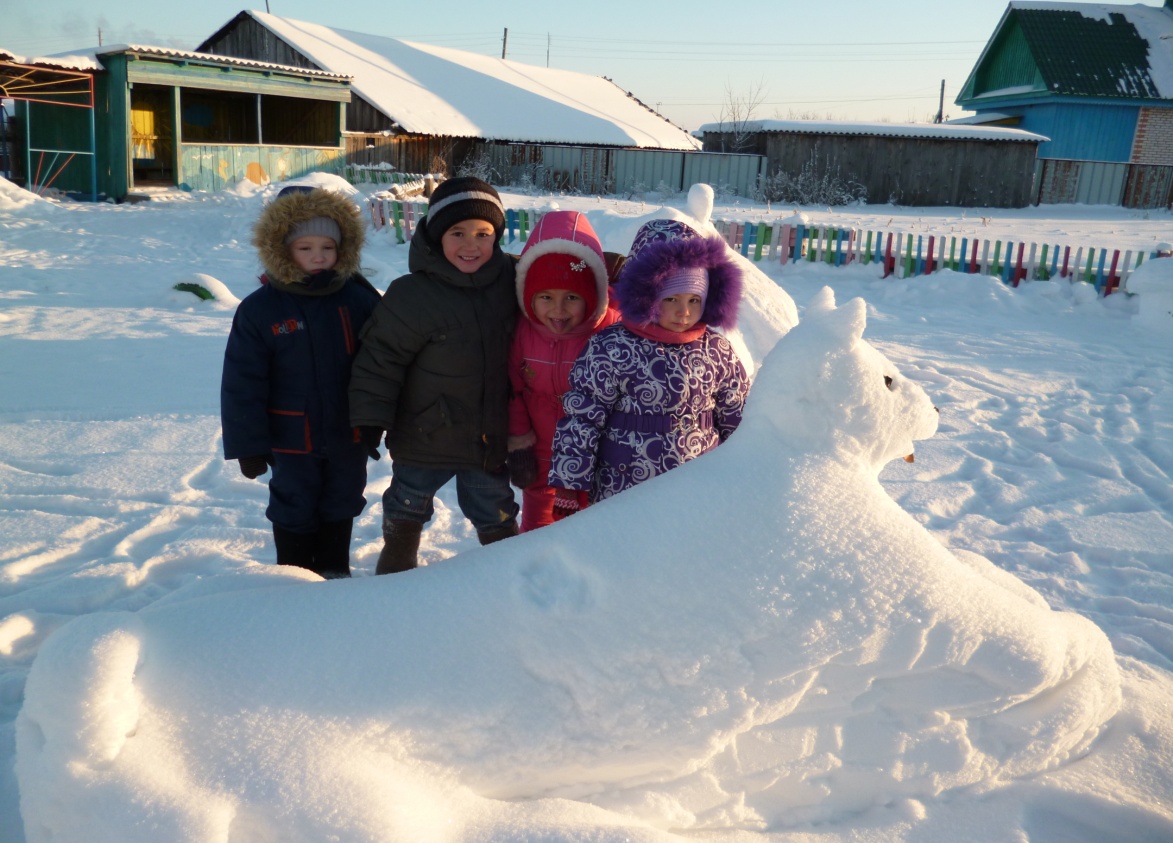 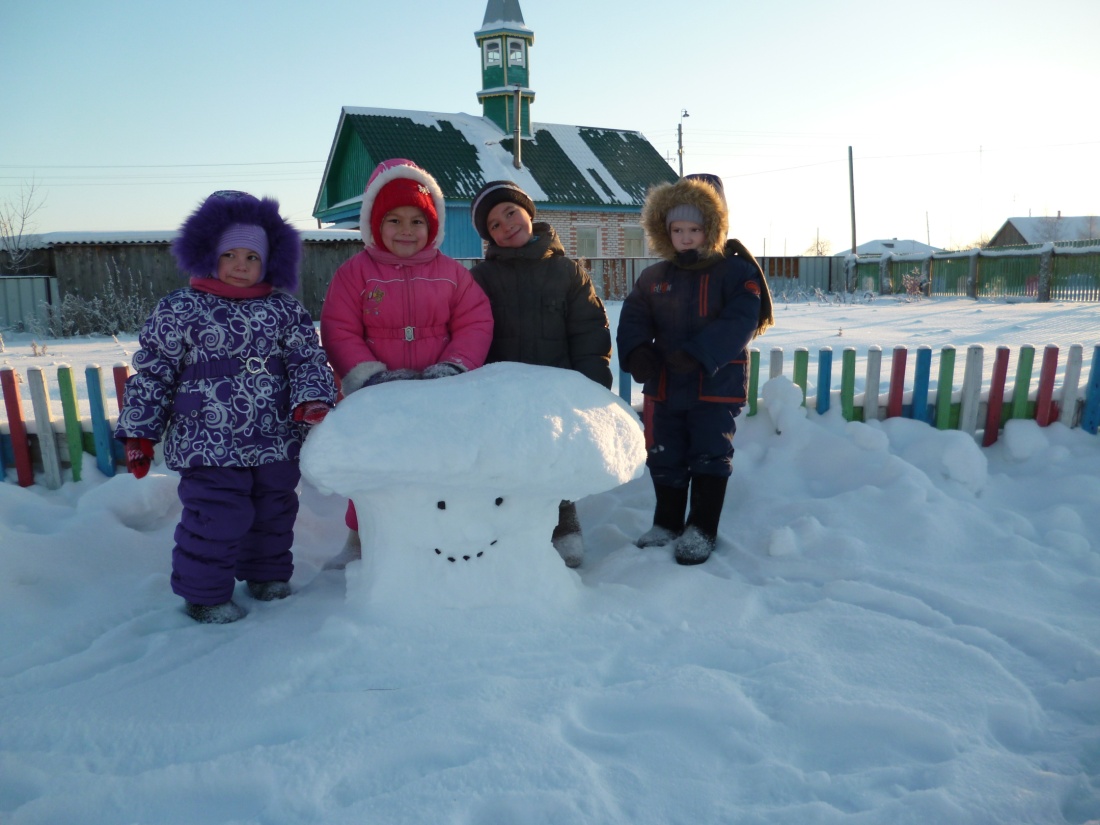 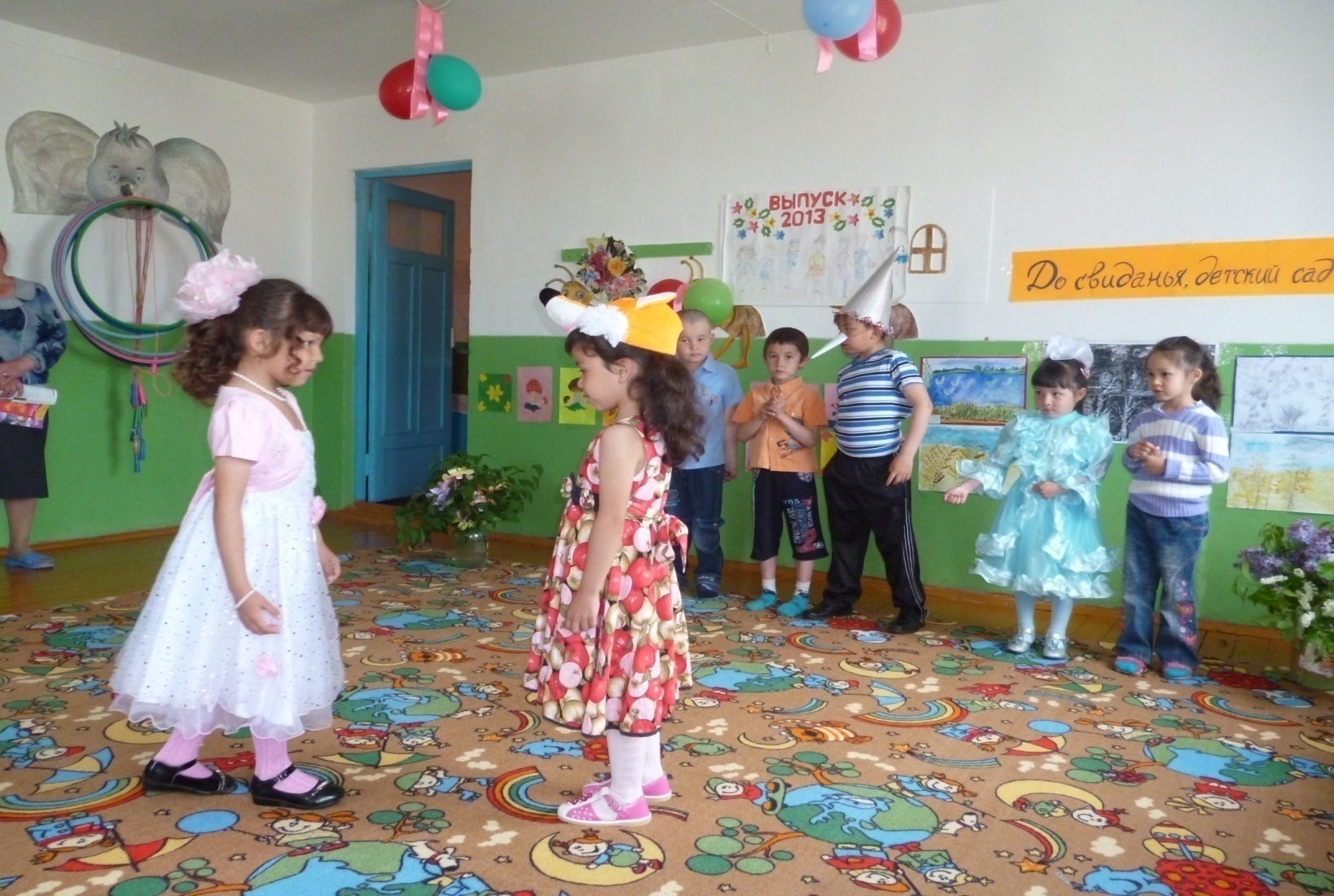 Юные артисты
В спортзале нашим малышам равных нет соперников.
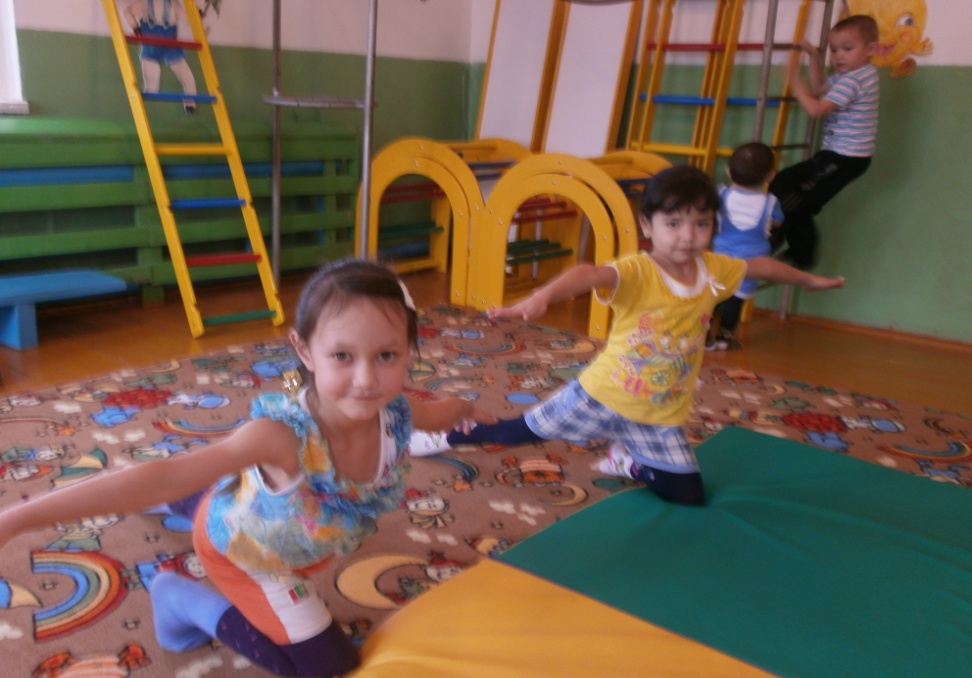 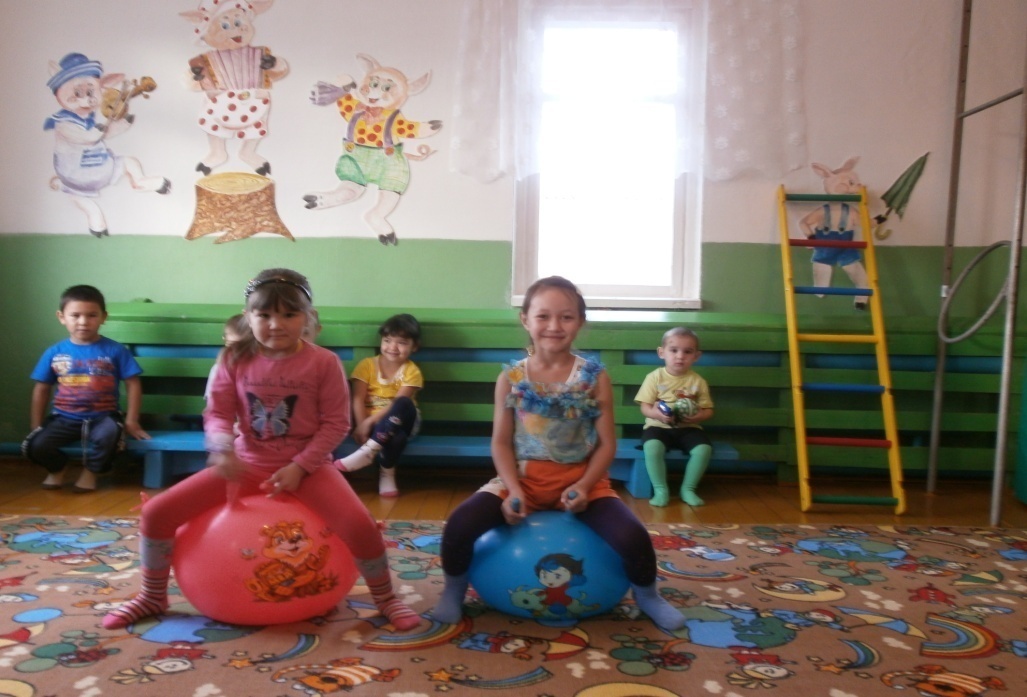 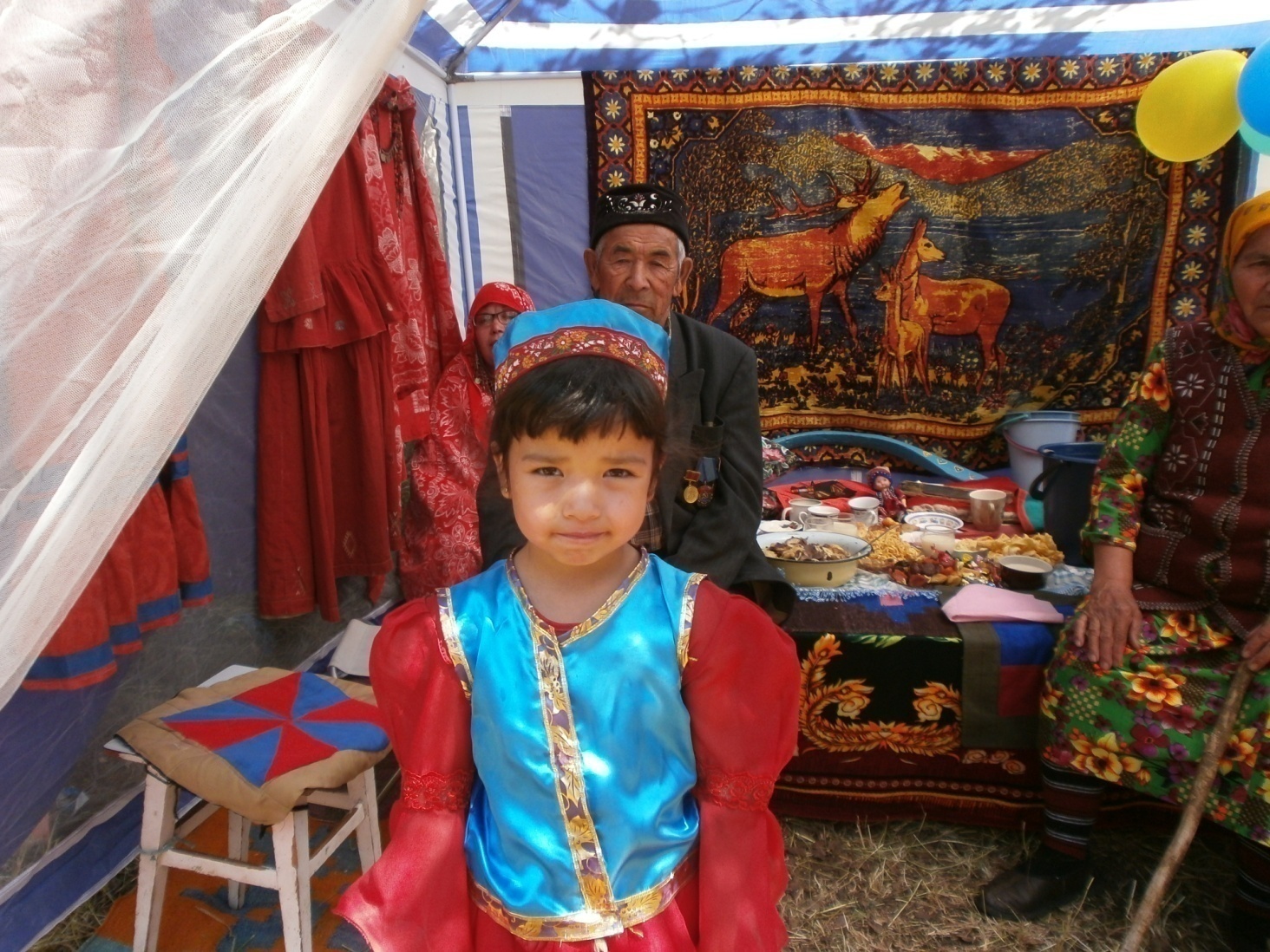 Мы чтим традиции наших родителей, дедушек и бабушек
Наши выпускники
2013
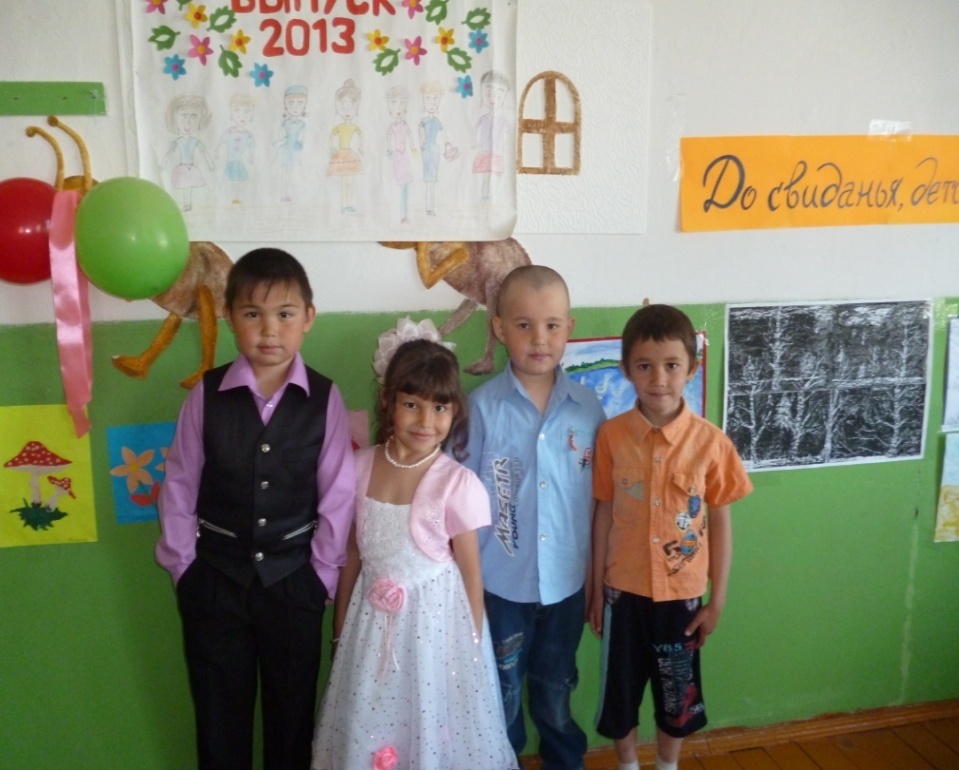 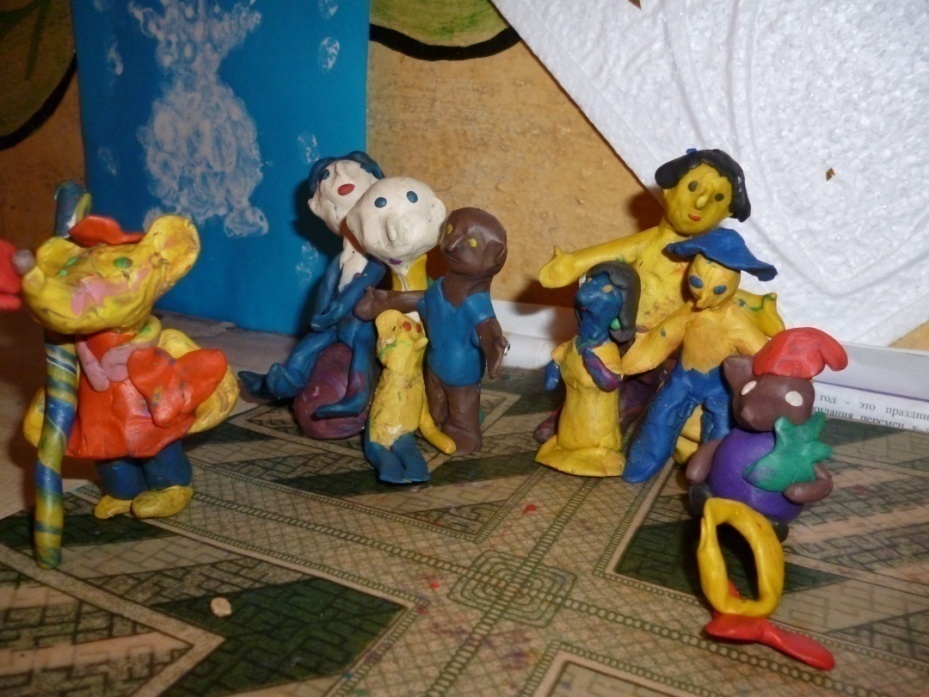 Мы на «работе» целый деньПоём, танцуем,
Рисуем мы и лепимИз цветного пластилина.
Спасибо за внимание